Министерство здравоохранения Донецкой народной республики
Республиканский травматологический центр
Отделение микрохирургии конечностей
Лечение переломов и ложных суставов ладьевидной кости кисти
Труфанов И.М., Шакалов Ю.Б., Горбачев О.О.
Донецк, 2020г.
Характеристика клинических наблюдений за период с 2013 по 2020г.
Классификация
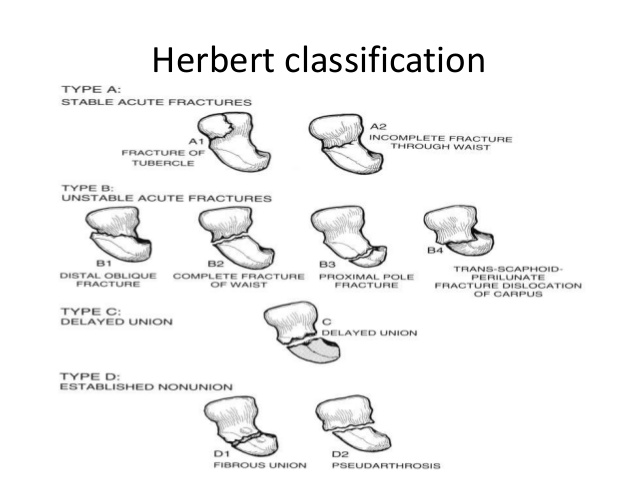 Консервативное лечение
Иммобилизация:
 Гипсовые повязки,
 Повязки Scotchcast™ 3M.

Срок иммобилизации от 8-12 недель до 6 месяцев.
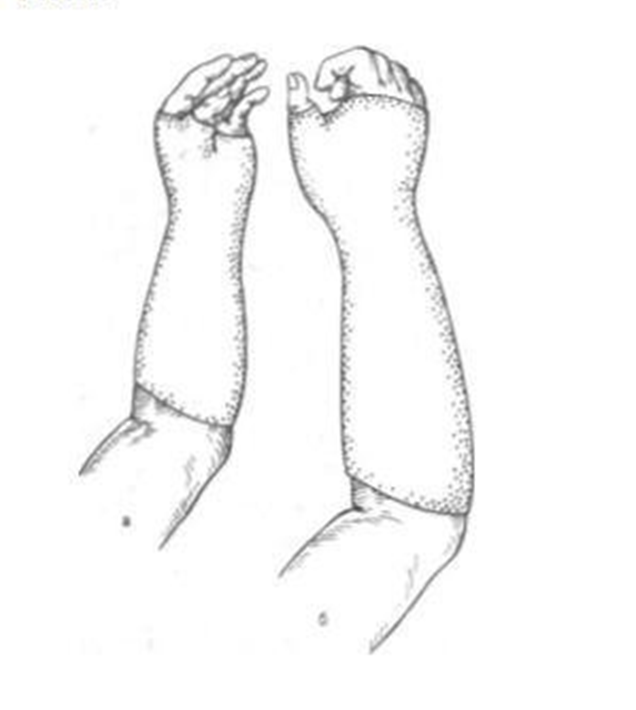 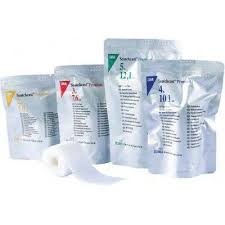 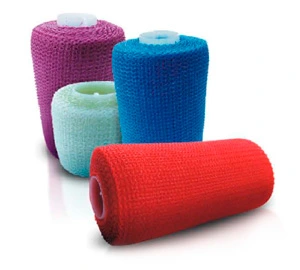 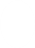 Больной 28 лет. Перелом ладьевидной кости без смещения
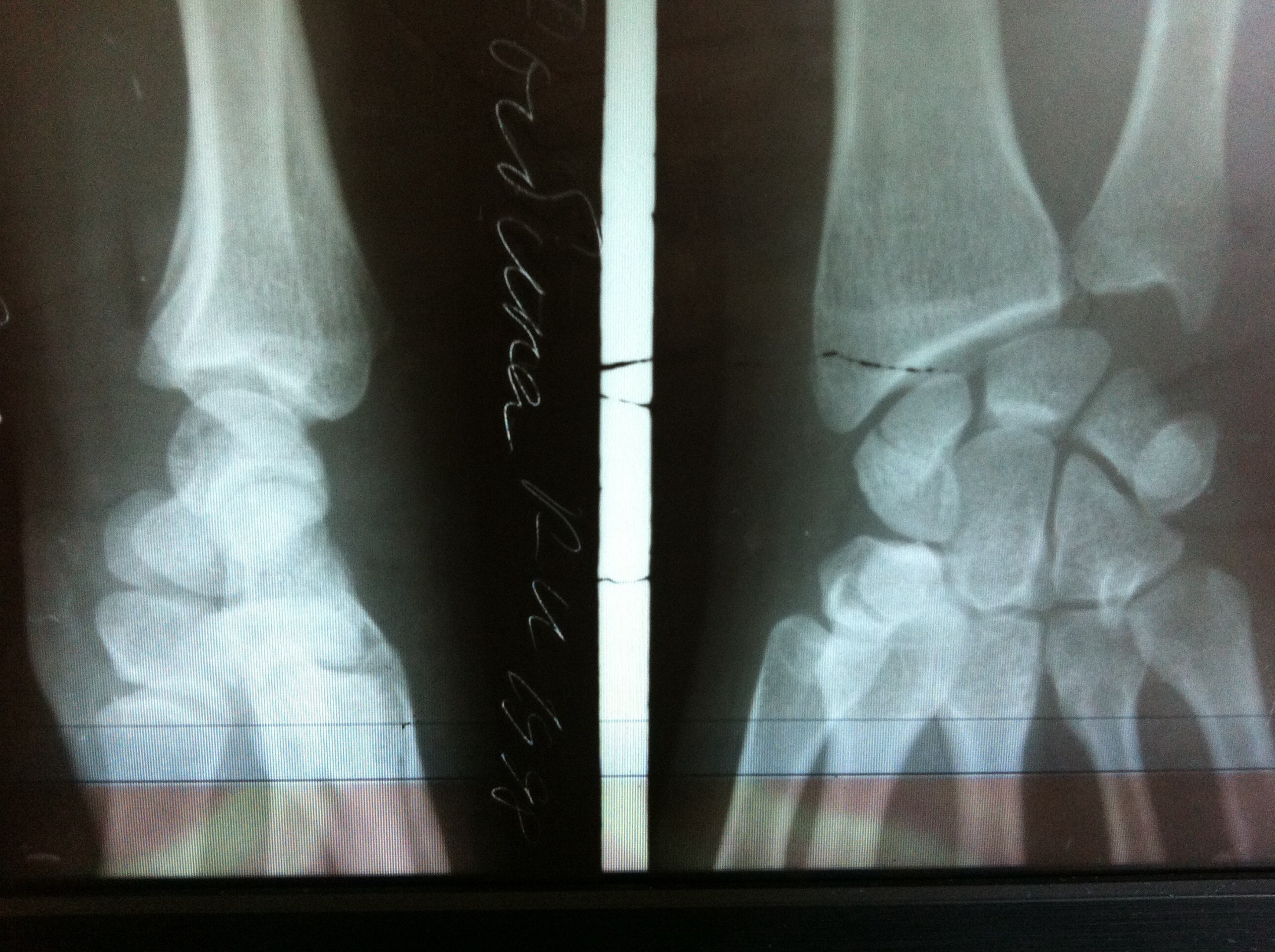 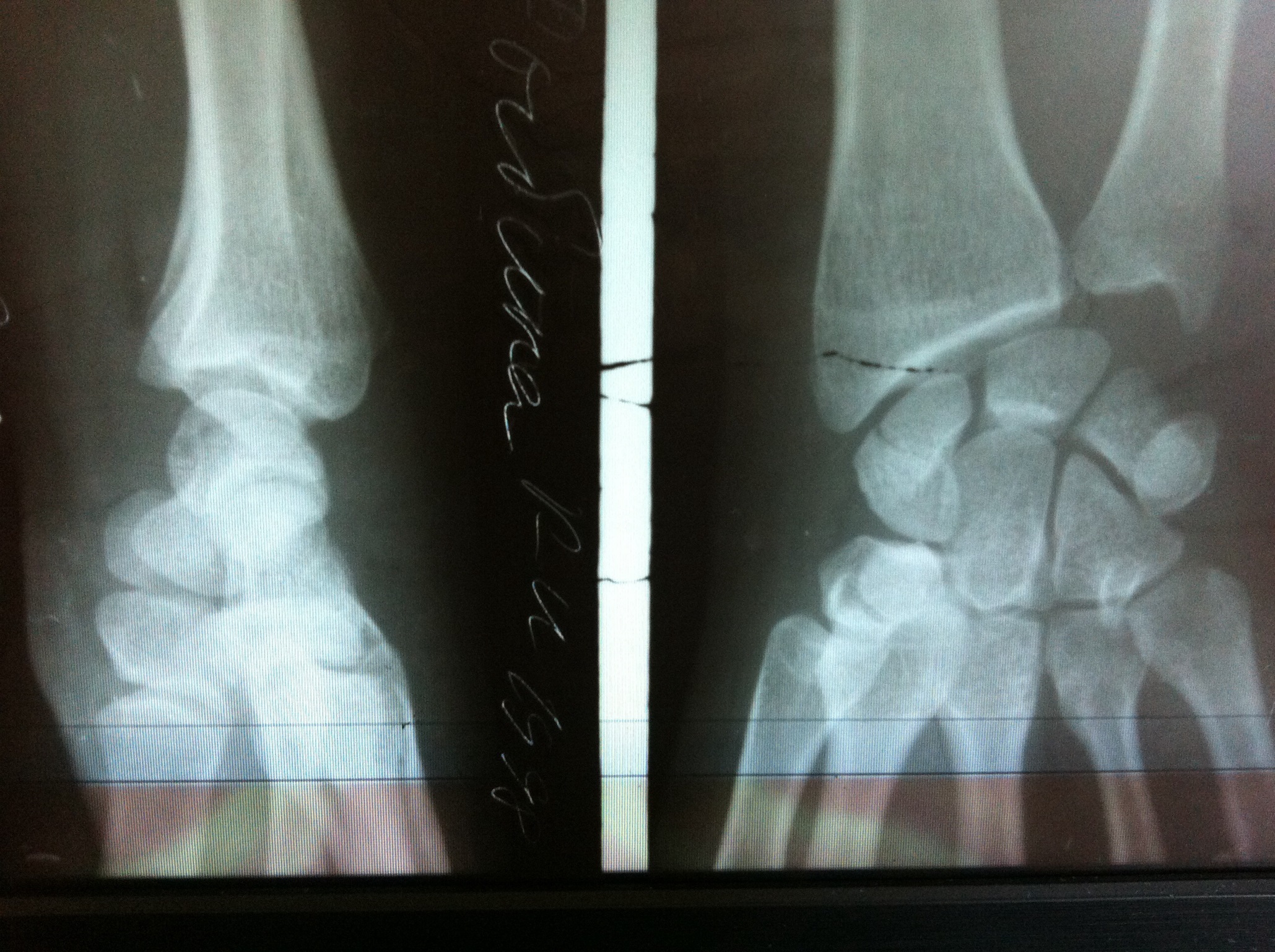 Больной 28 лет. Перелом ладьевидной кости без смещения. Лечение гипсовой иммобилизацией.Рентген-контроль 8 недель
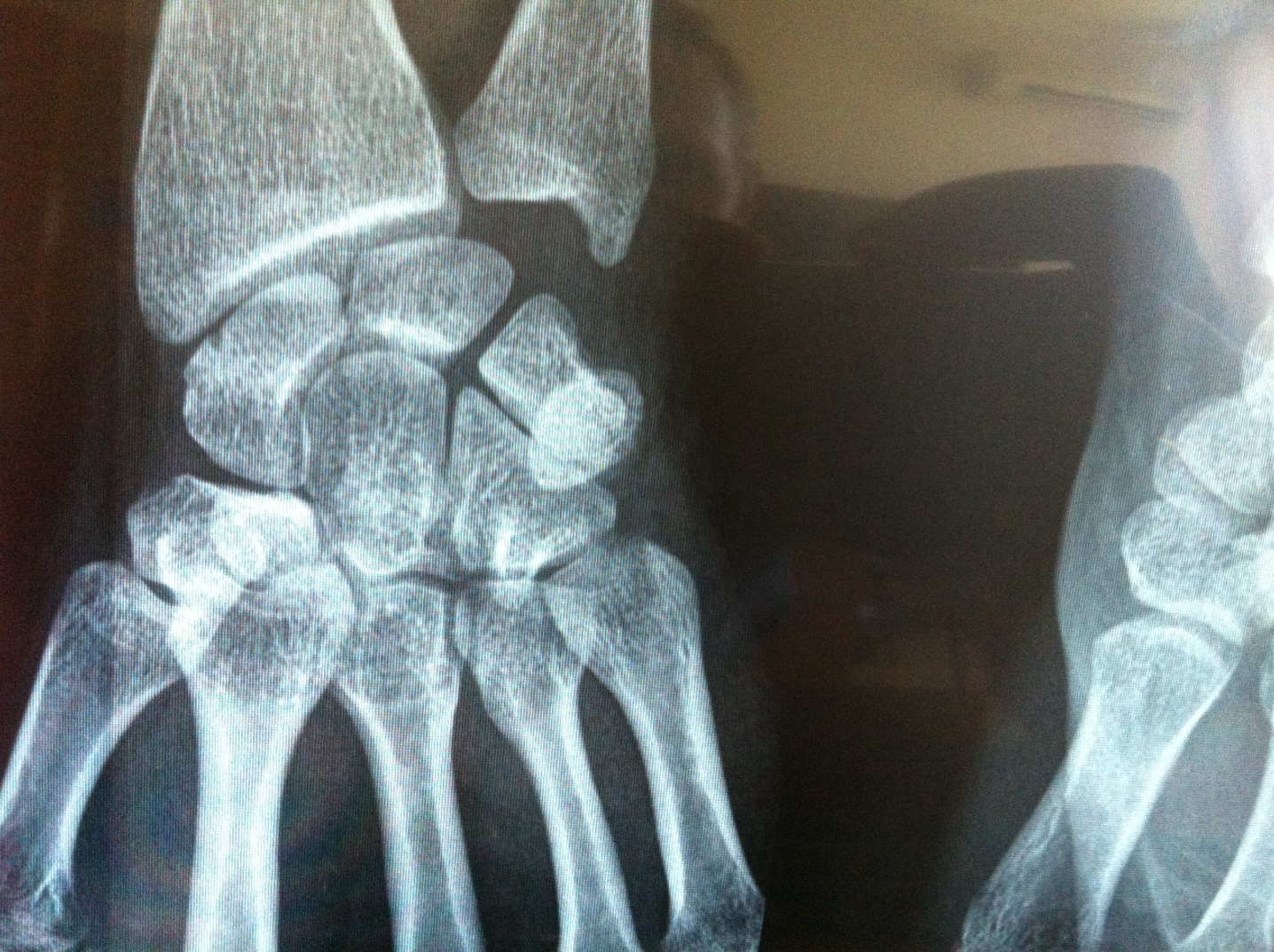 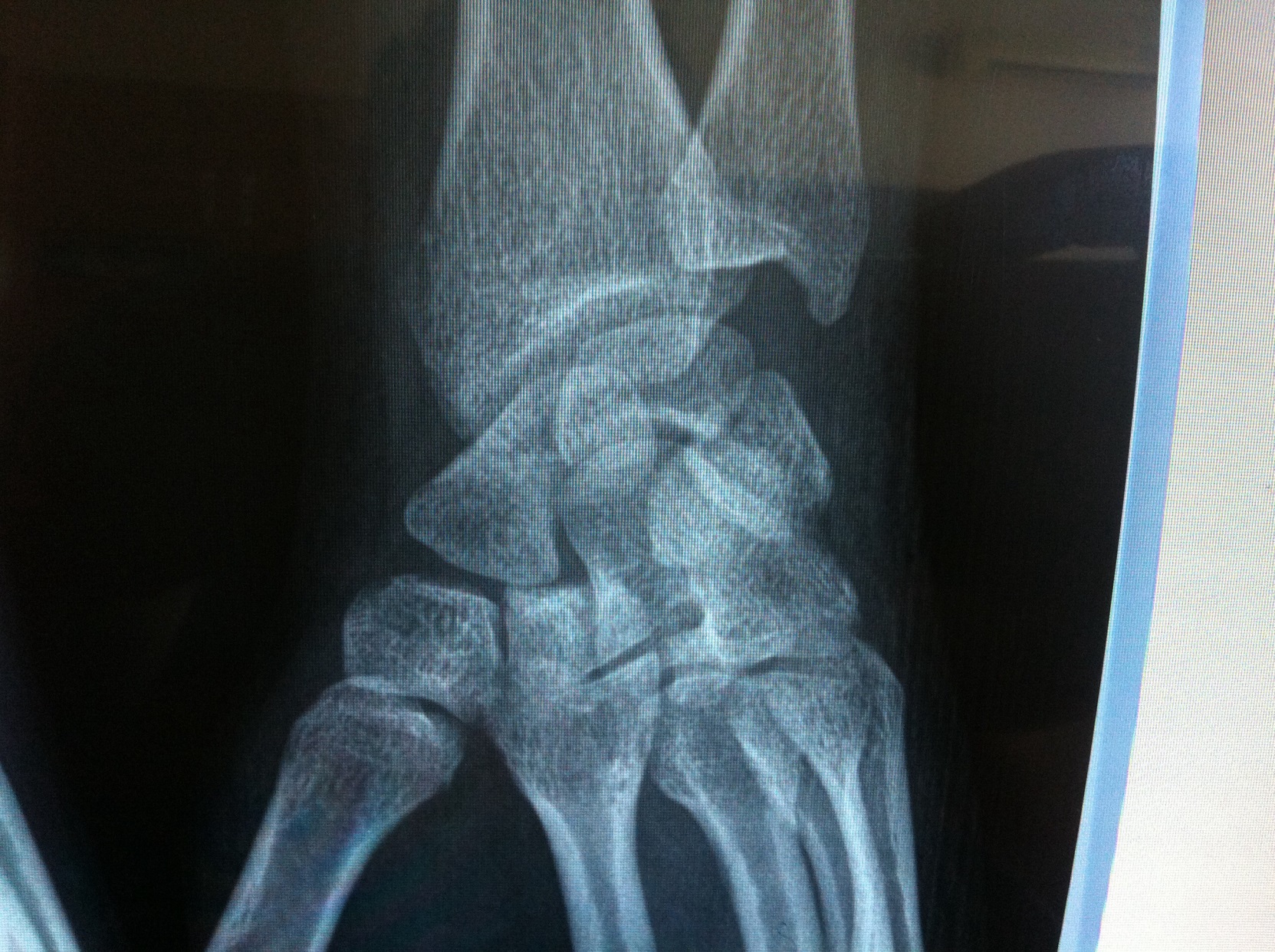 Оперативное лечение
Открытая репозиция, металлоостеосинтез винтами (Herbert, Acutrac, Herbert Whipple, Twin-Fix)
Открытая репозиция, металлоостеосинтез спицами
Аутокостная пластика (Matti, Russe, Fisk-Fernandez)
Васкуляризованная костная пластика
Межзапястный артродез
Прокладочная артропластика
Styloid-эктомия
Эндопротезирование ладьевидной кости
Удаление проксимального ряда костей запястья
Распределение пациентов с переломами и ложными суставами ладьевидной кости по видам выполненных оперативных вмешательств
Оперативное лечение перелома ладьевидной кости.
Больной 29лет. Перелом ладьевидной кости.
Открытая репозиция, металлоостеосинтез винтом Герберта
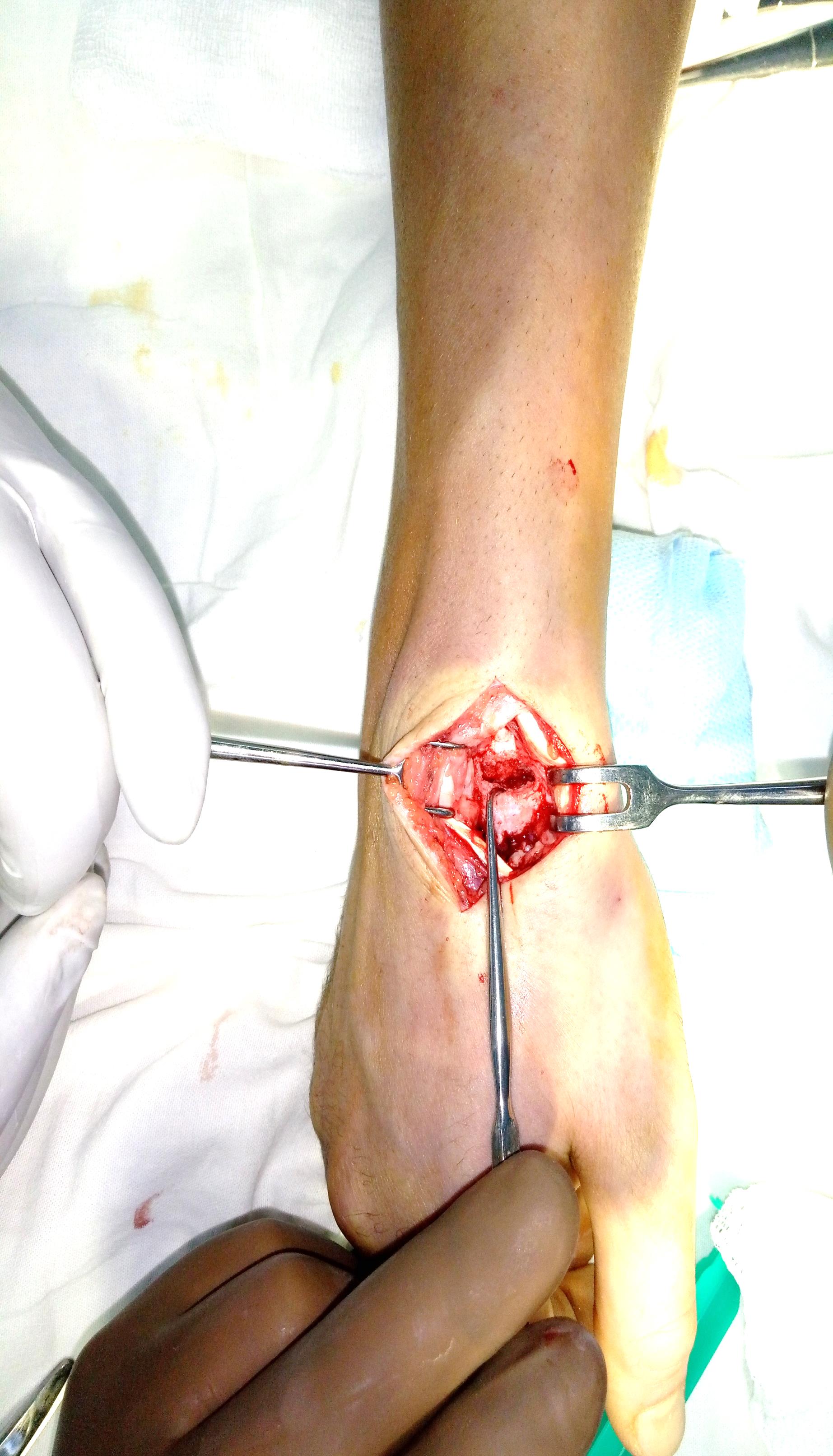 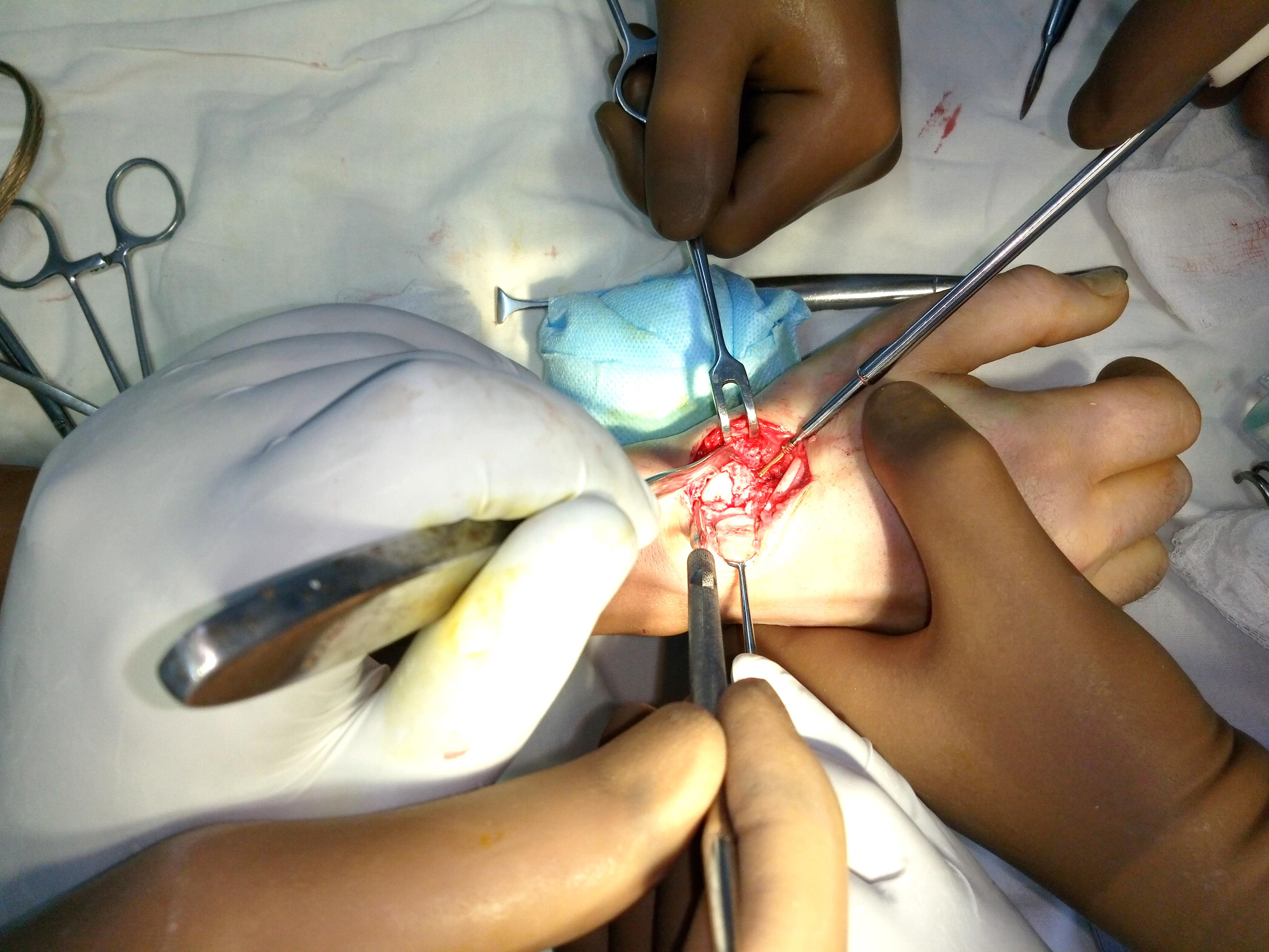 Больной 34х лет. Ложный сустав ладьевидной кости. 9 месяцев после травмы
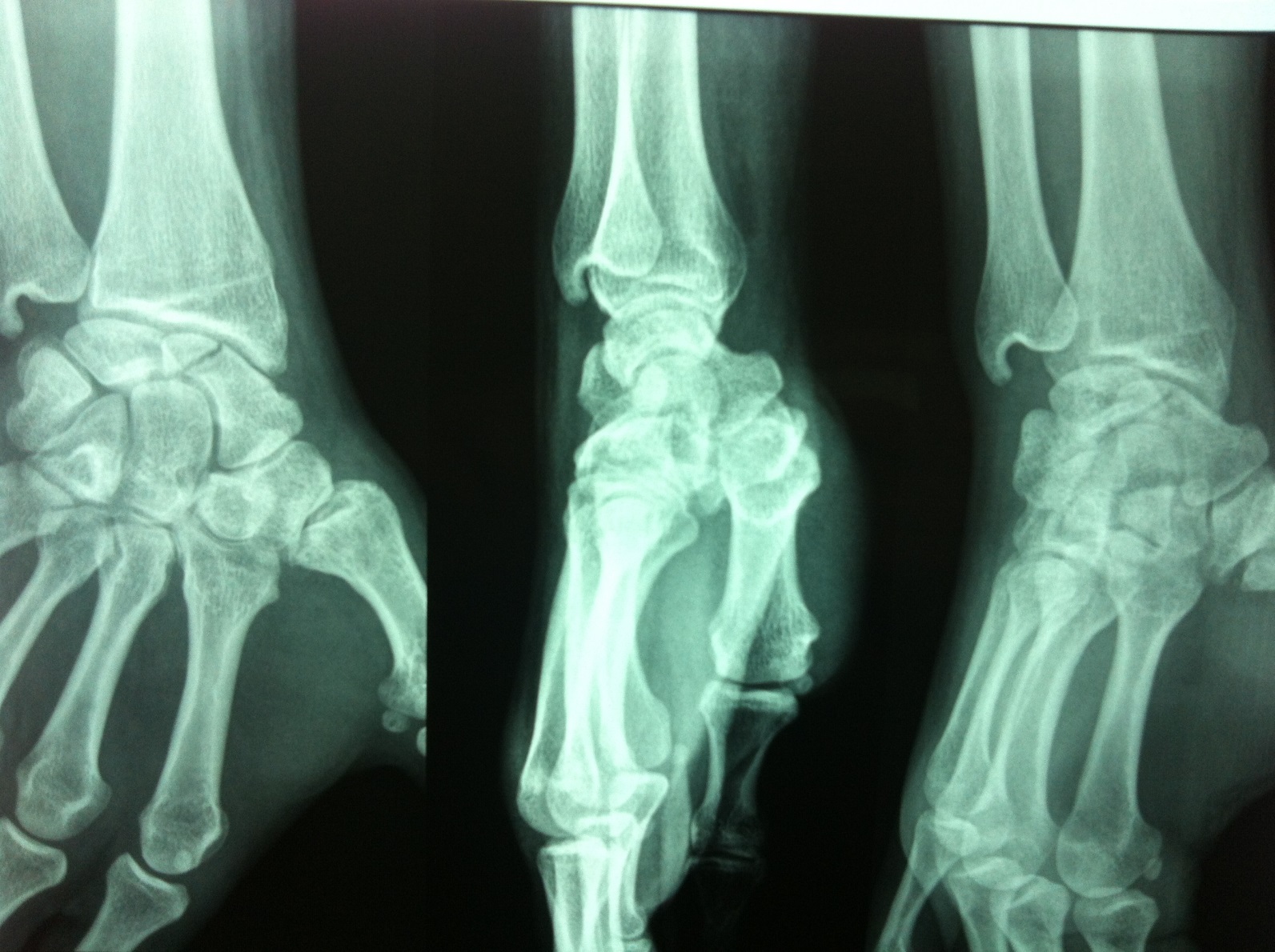 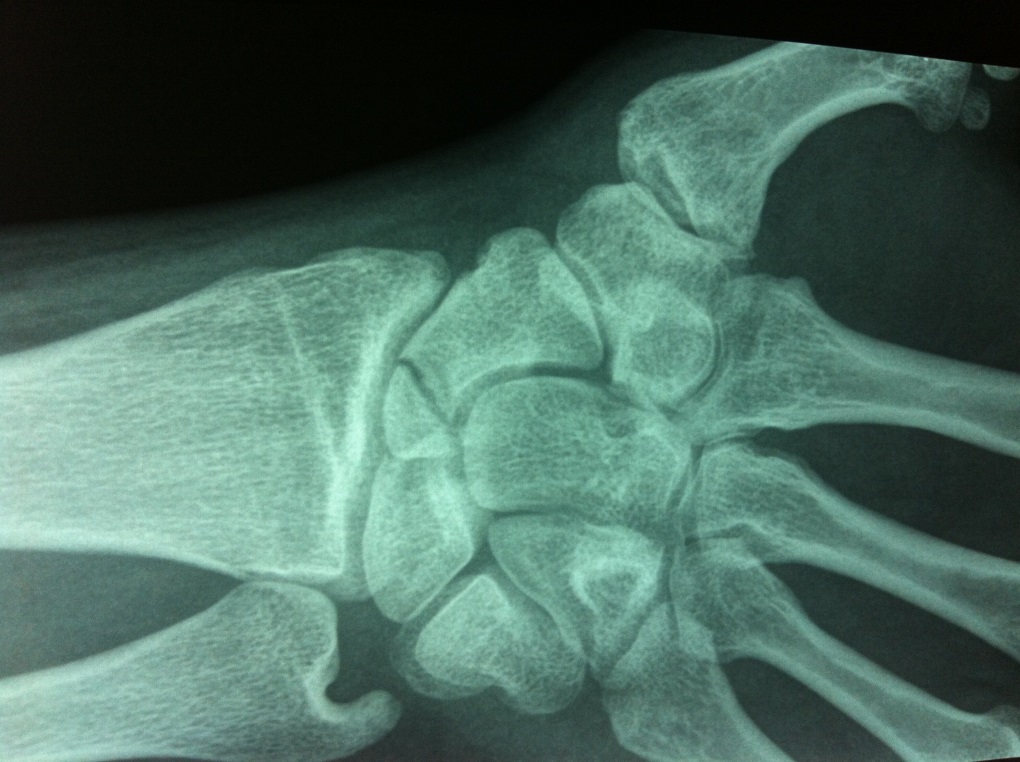 Больной 34х лет. Ложный сустав ладьевидной кости. 9 месяцев после травмы. Выполнено: резекция ложного сустава, металлоостеосинтез винтом Герберта.
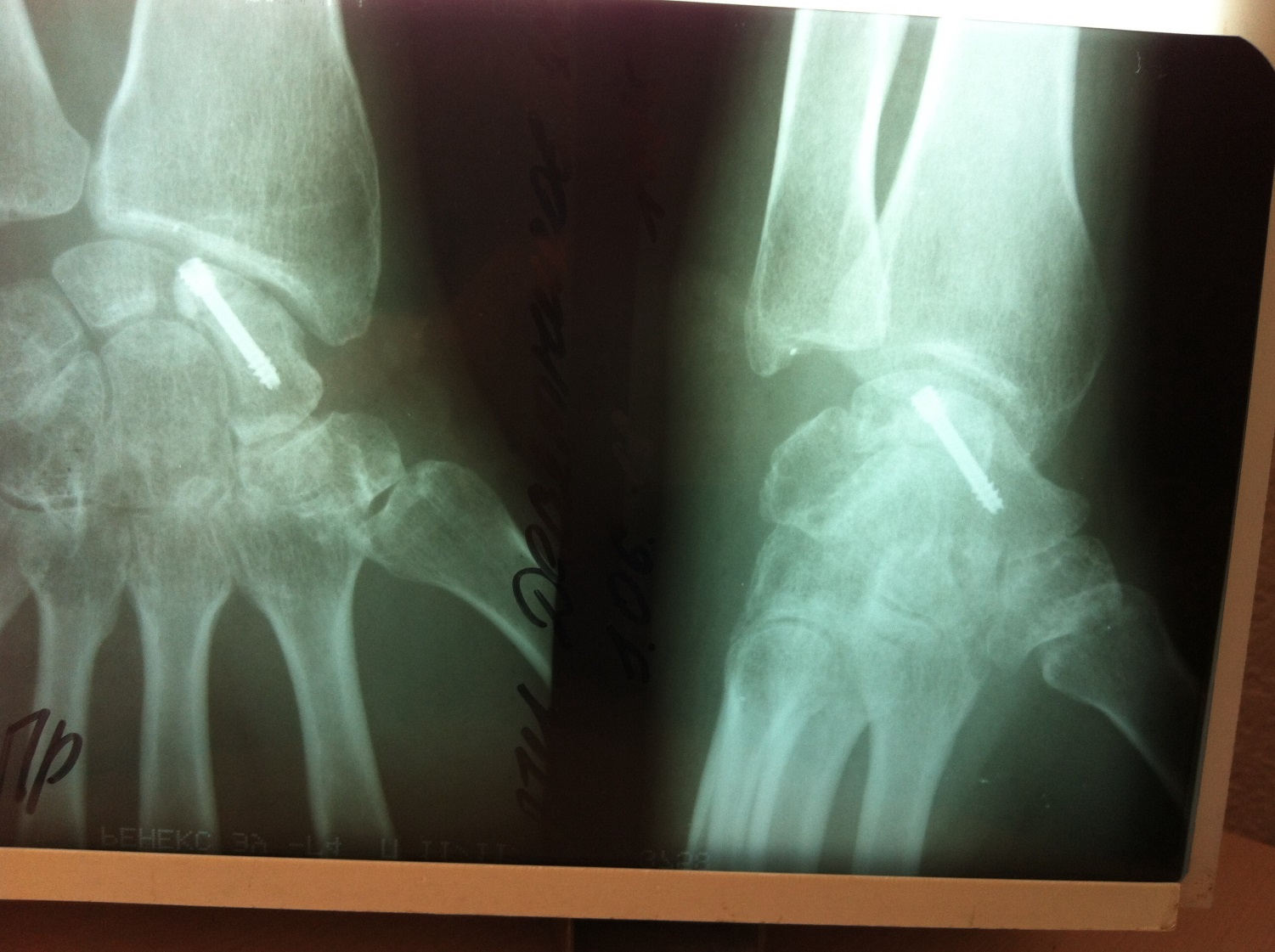 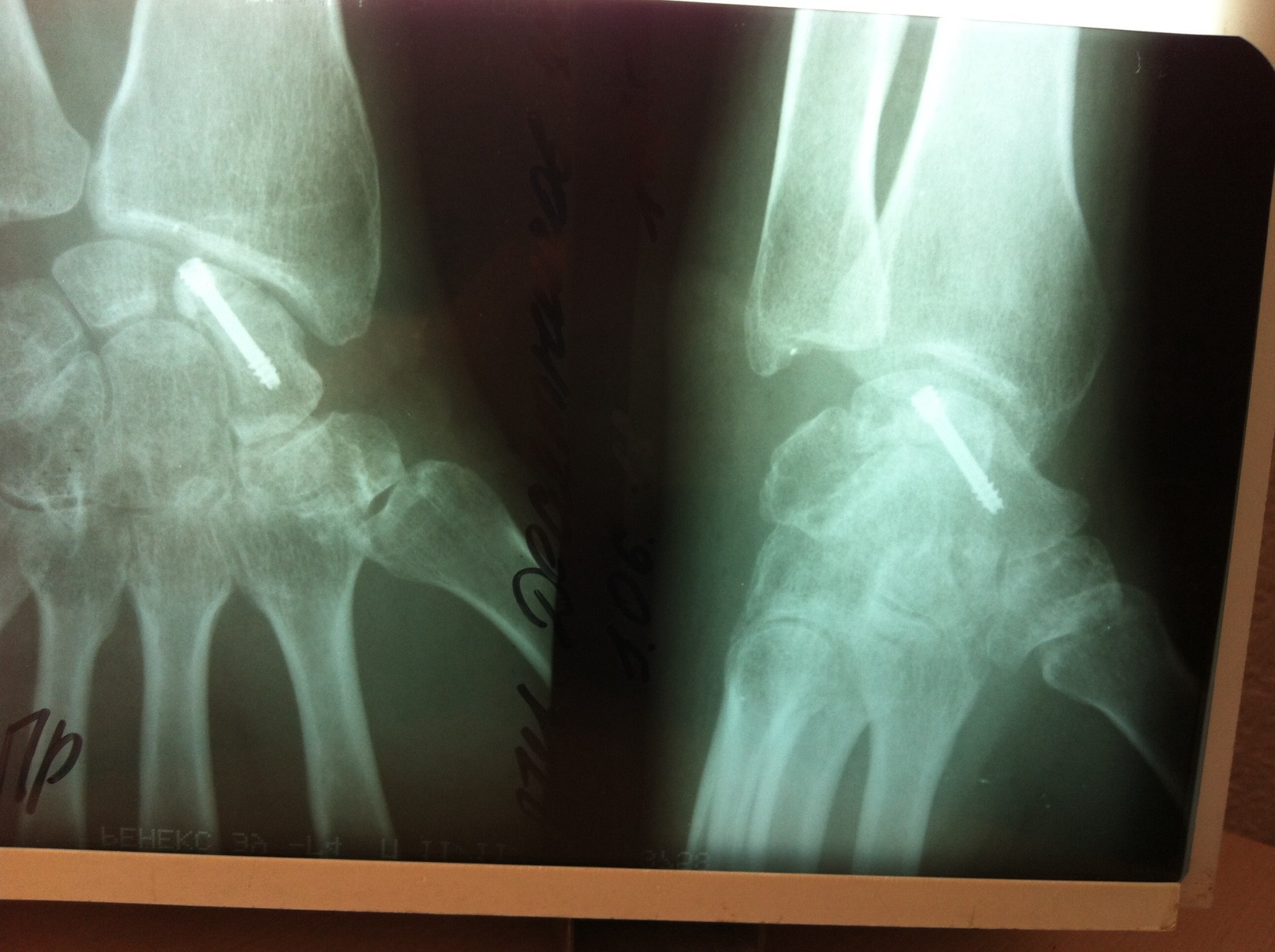 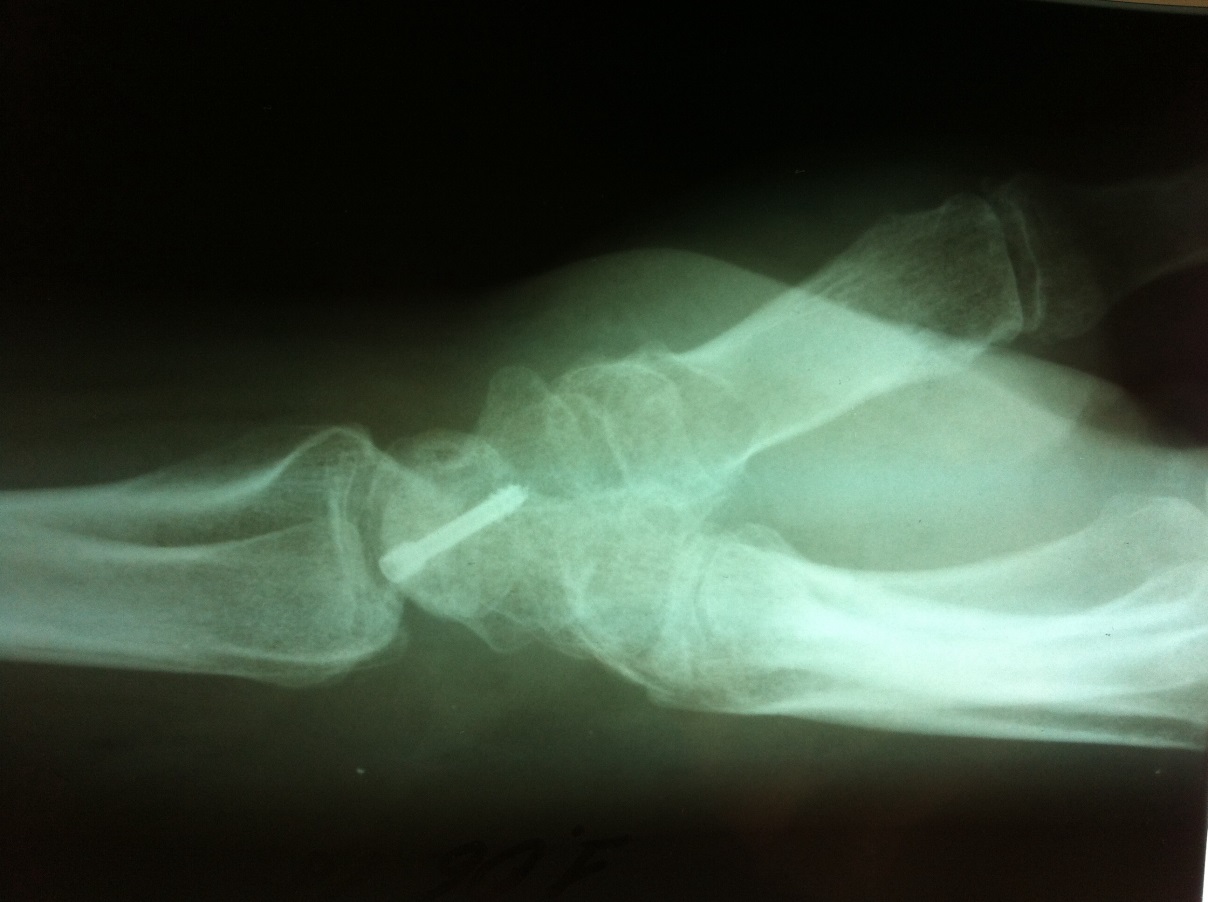 Аутокостная пластика
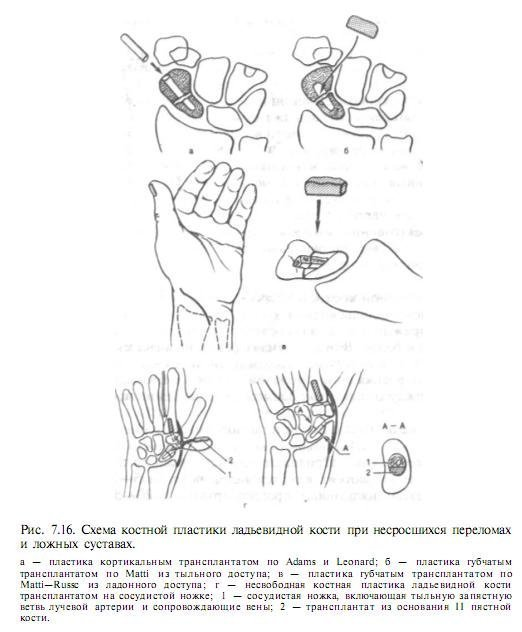 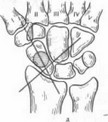 Больной 28лет, 5 лет после травмы,
Диагноз: ложный сустав ладьевидной кости
Выполнено: резекция ложного сустава, аутокостная пластика кортикальным штифтом, Ро-контроль 12 недель
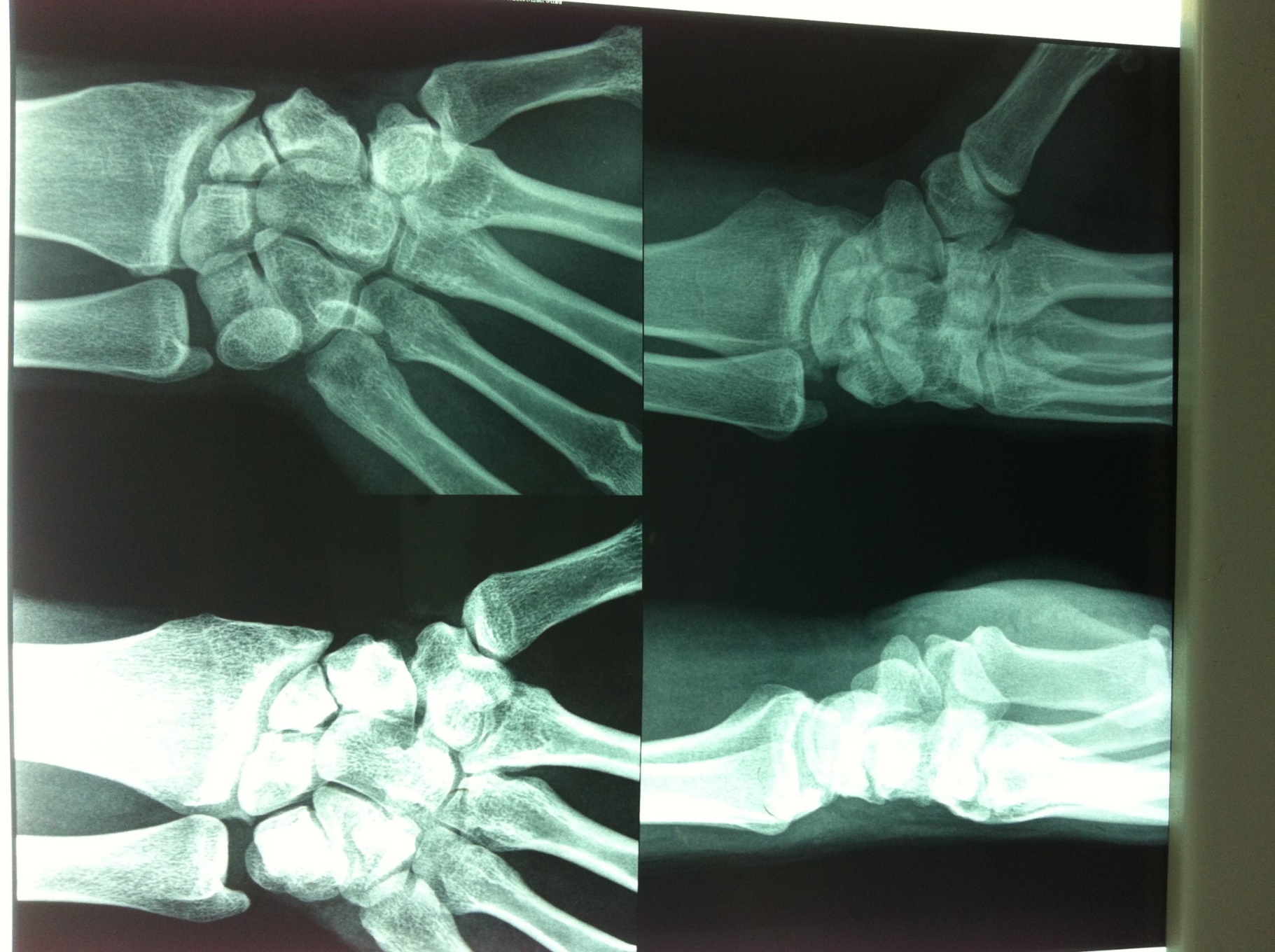 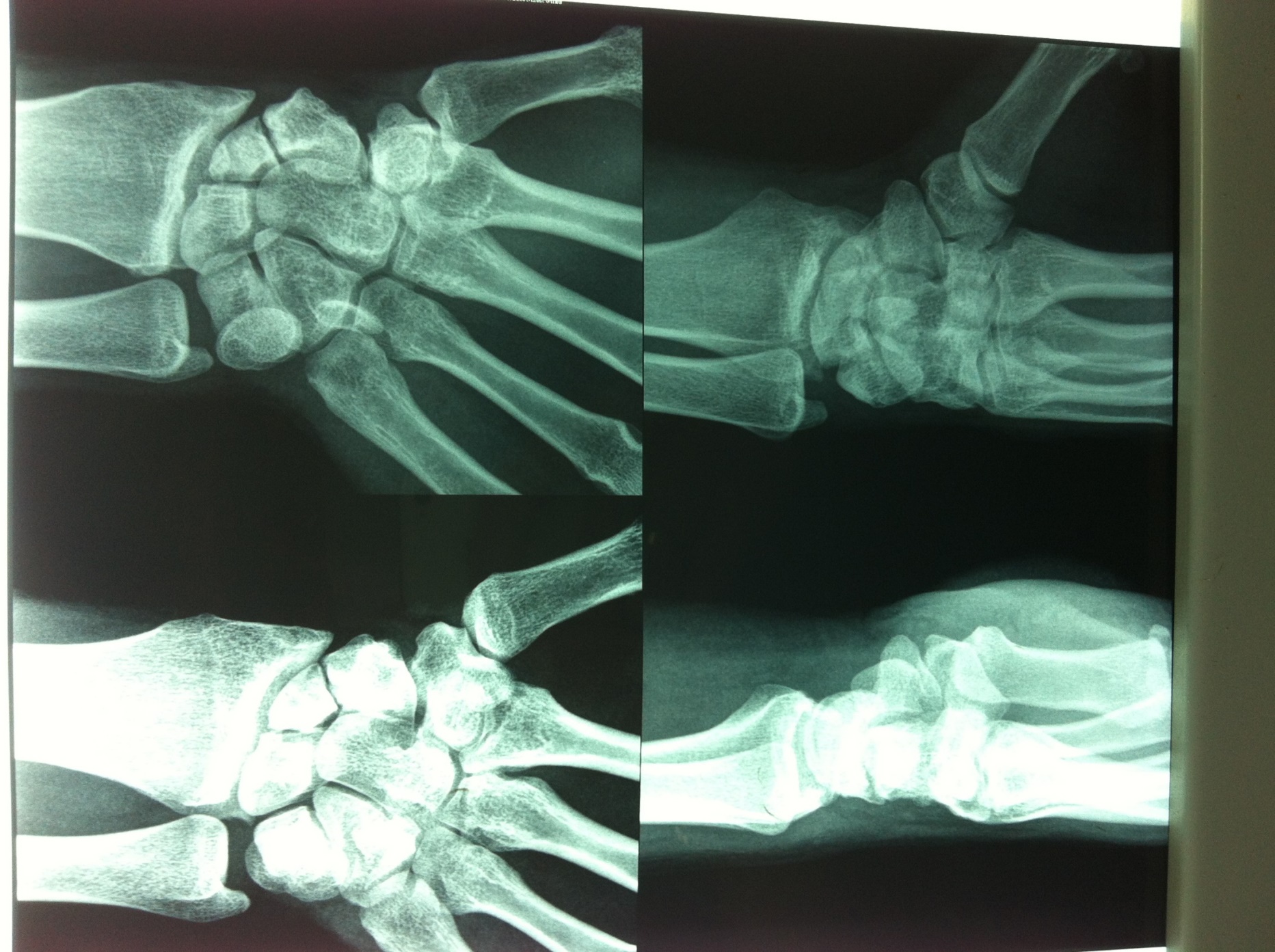 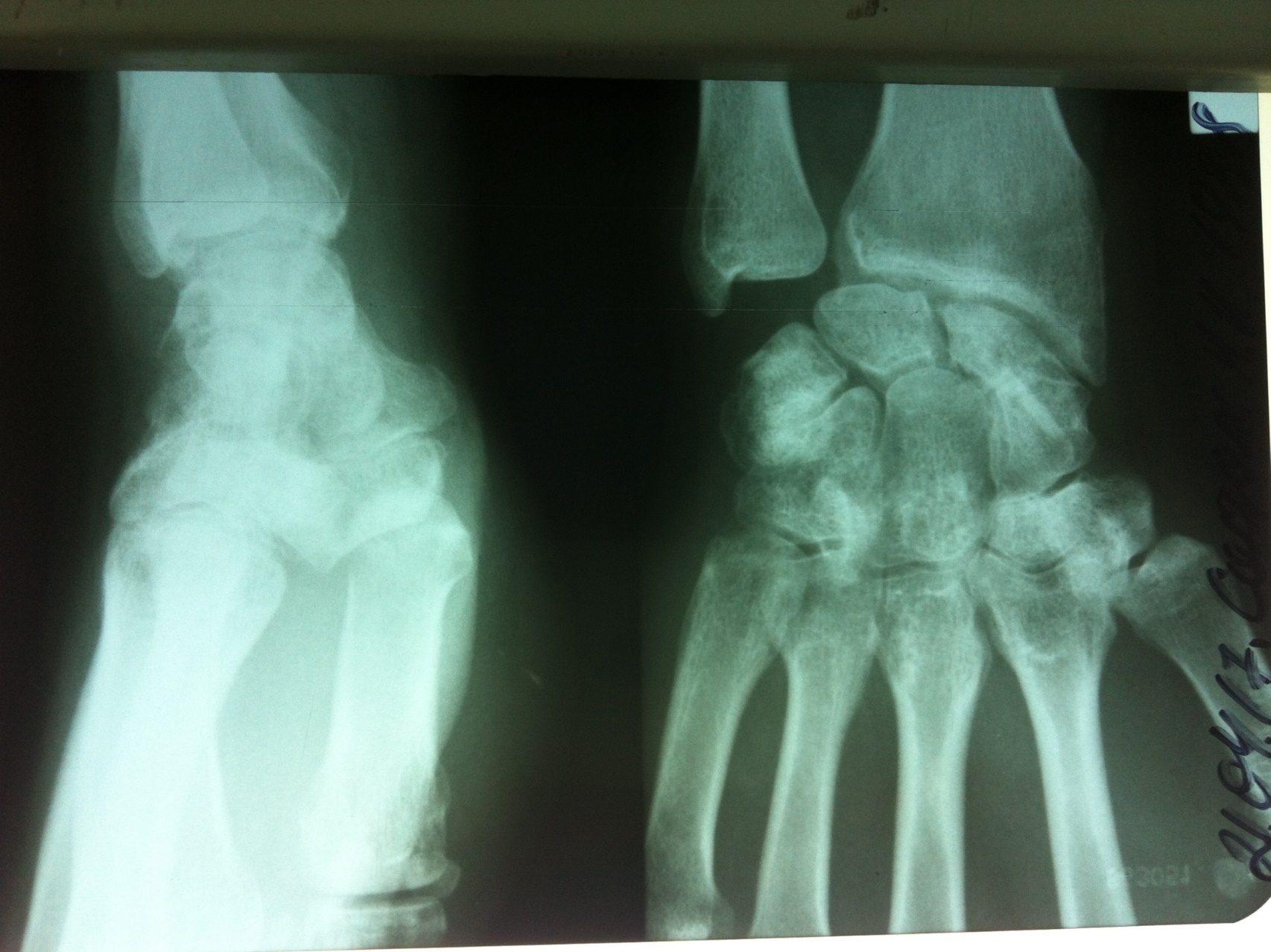 Больной 37 лет. Ложный сустав ладьевидной кости. Деформирующий остеоартроз лучезапястного сустава (D2 по Herbert)
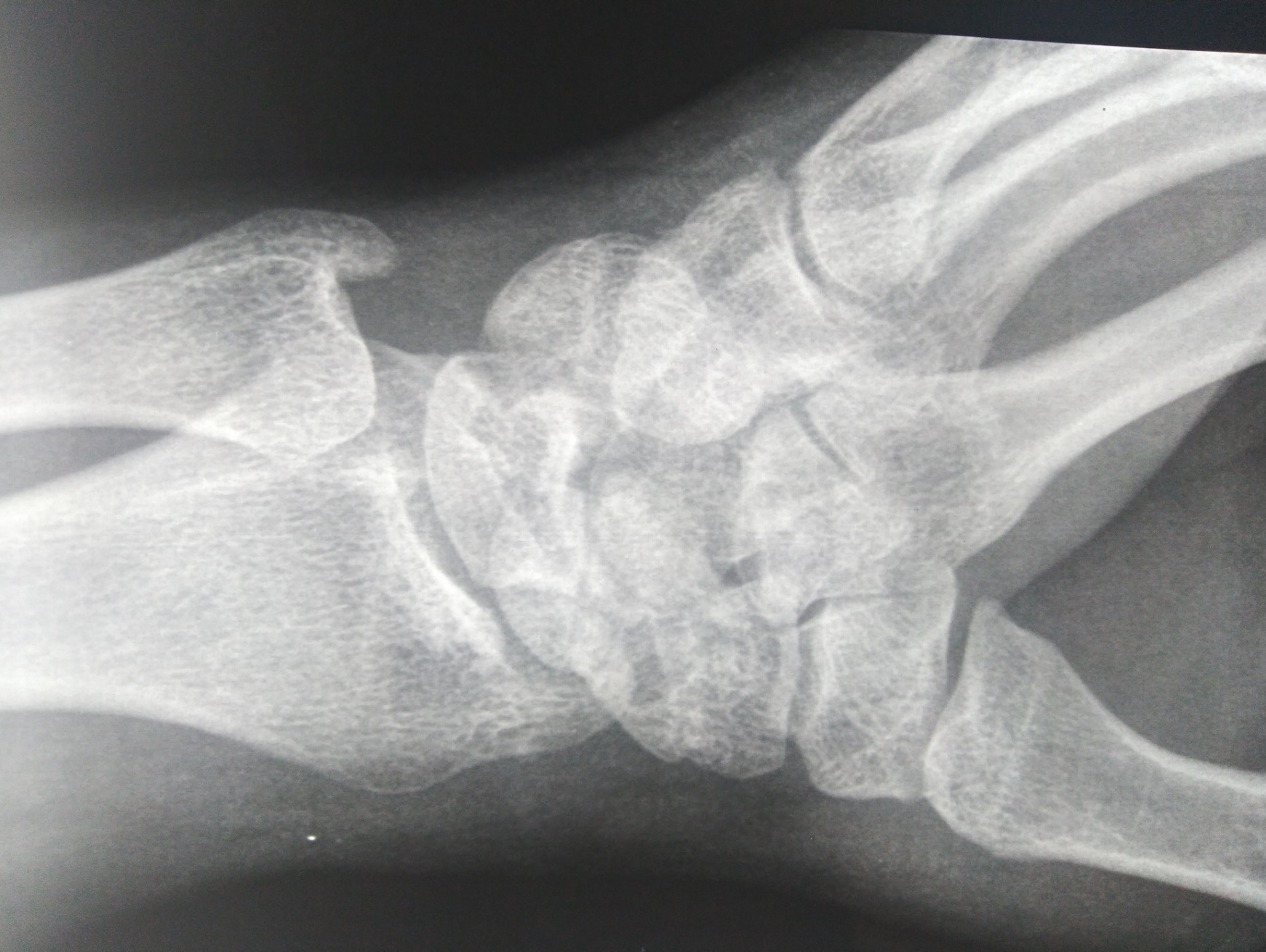 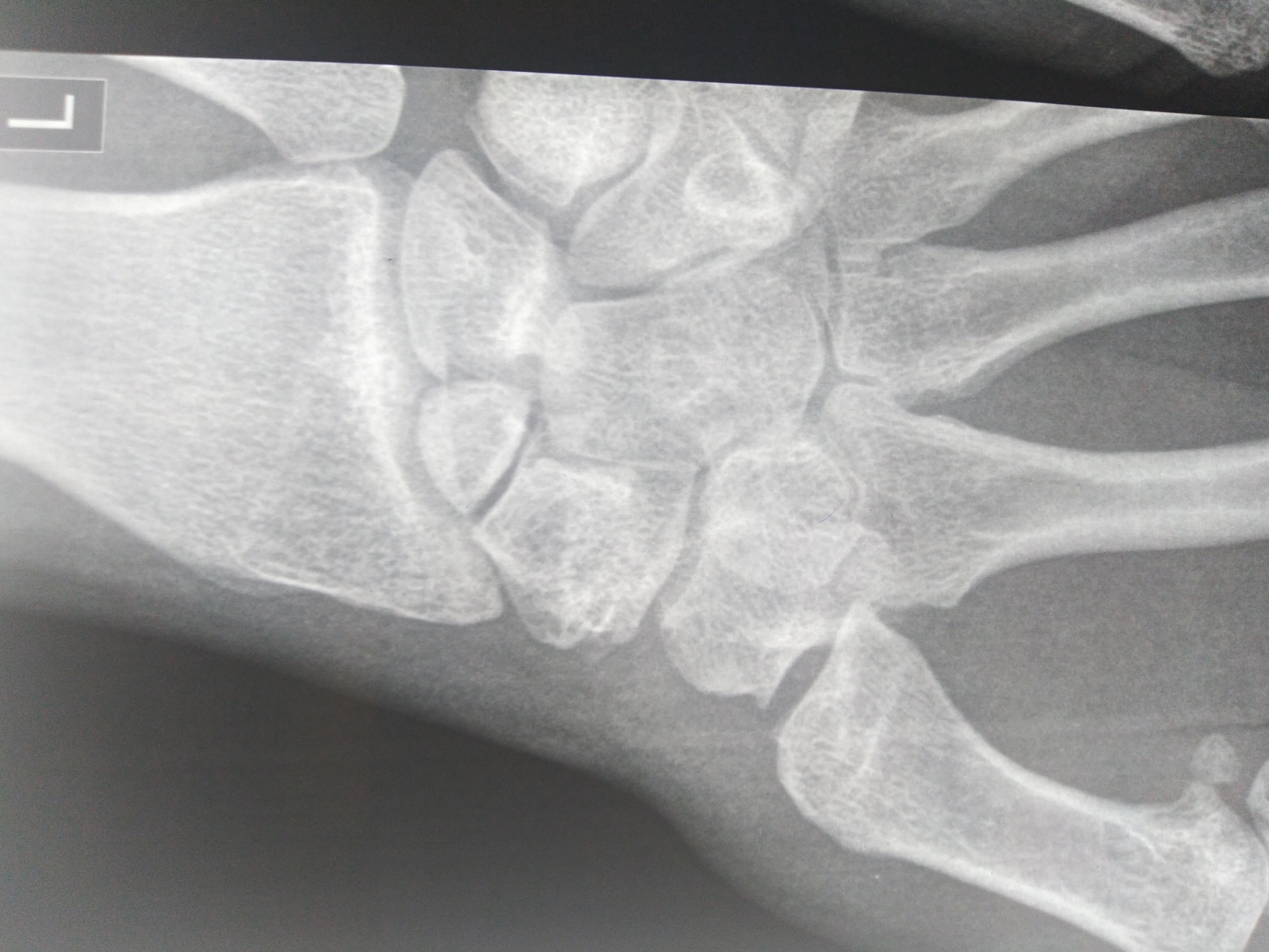 Больной 37 лет. Ложный сустав ладьевидной кости. Деформирующий остеоартроз лучезапястного сустава (D2 по Herbert) Выполнено: резекция ложного сустава, Styloid-эктомия, прокладочная артропластика, Аутокостная пластика (Matti), фиксация кортикальным штифтом.              Ро-контроль 6 недель.
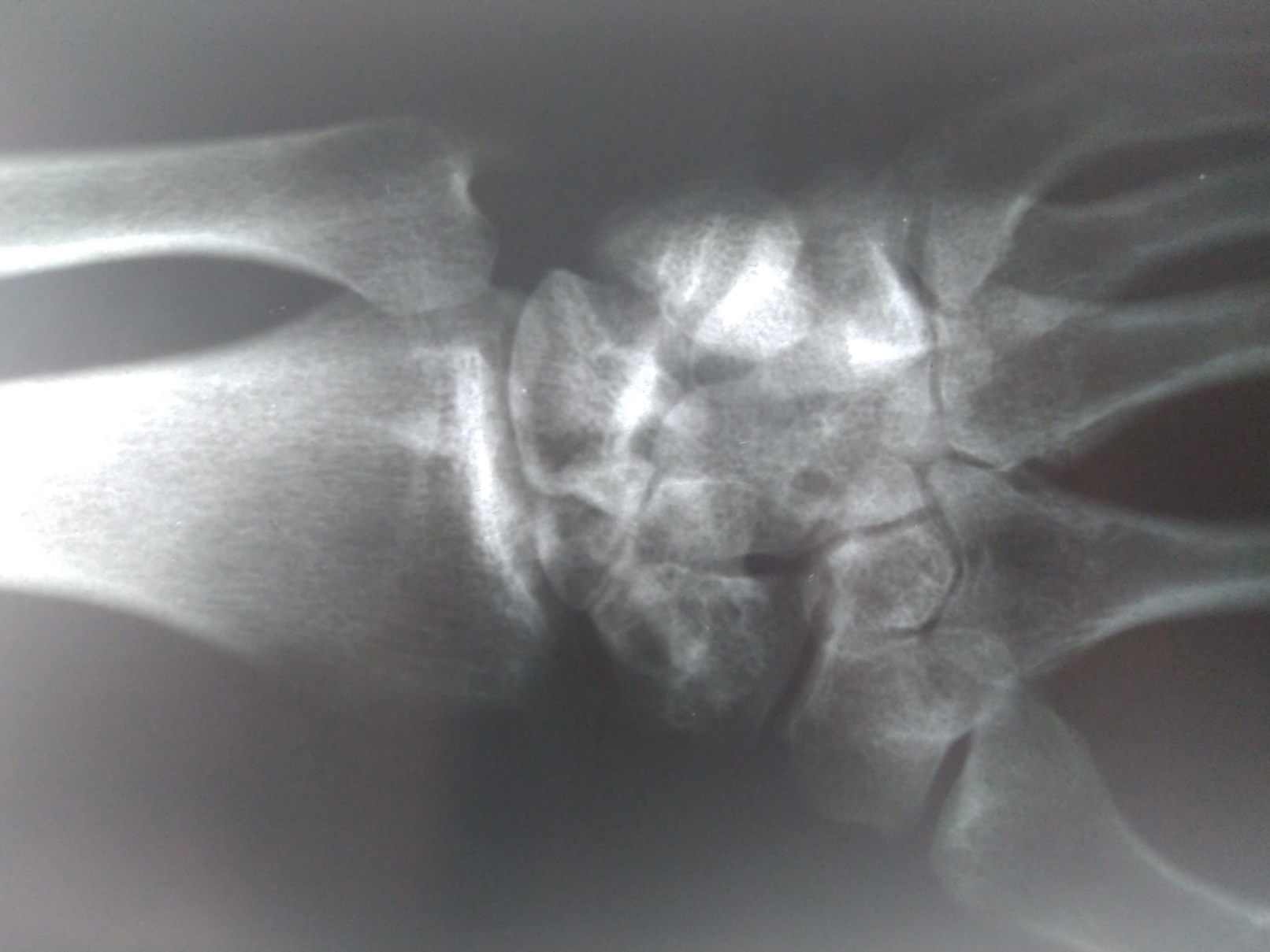 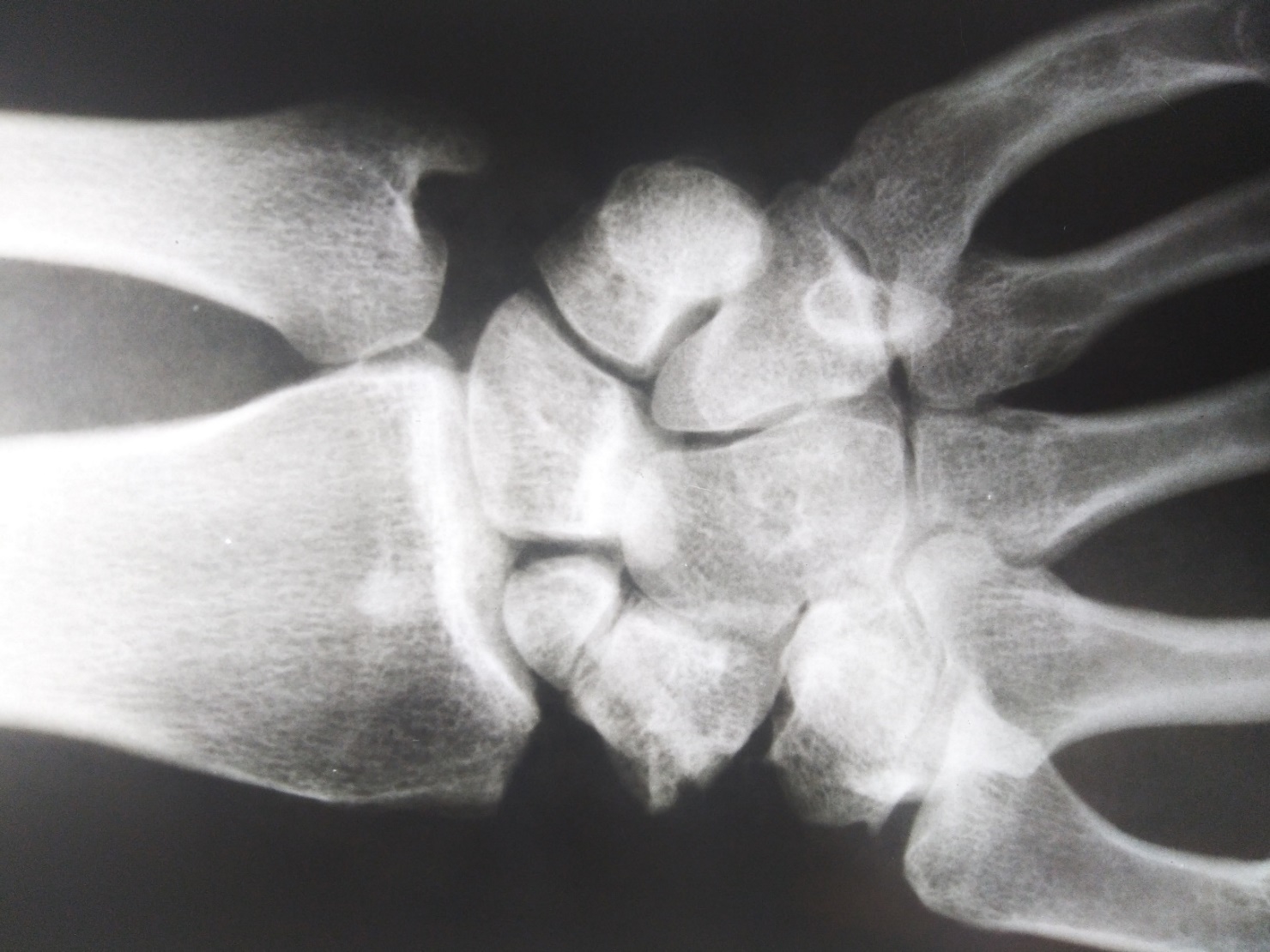 Оценка результатов лечения по шкале Green and O’Brien (1978) modified by Cooney et al.(1980)
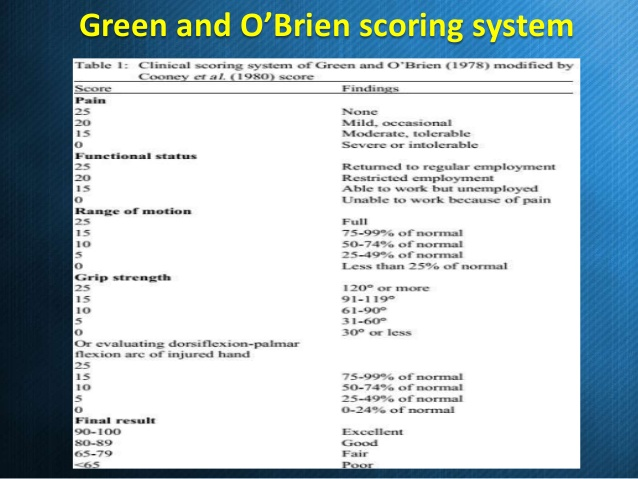 Результаты лечения по шкале Green and O’Brien (1978) modified by Cooney et al.(1980)
Выводы
Хирургическое лечение повреждений ладьевидной кости требует дифференциального подхода к каждому конкретному клиническому случаю, четкого определения показаний и противопоказаний к тому или иному виду оперативного пособия. Лечение должно быть направлено на получение максимально стабильного, безболезненного кистевого сустава, что в свою очередь позволит восстановить объем движений, сохранить суставные поверхности от дегенеративных изменений.
Спасибо за внимание
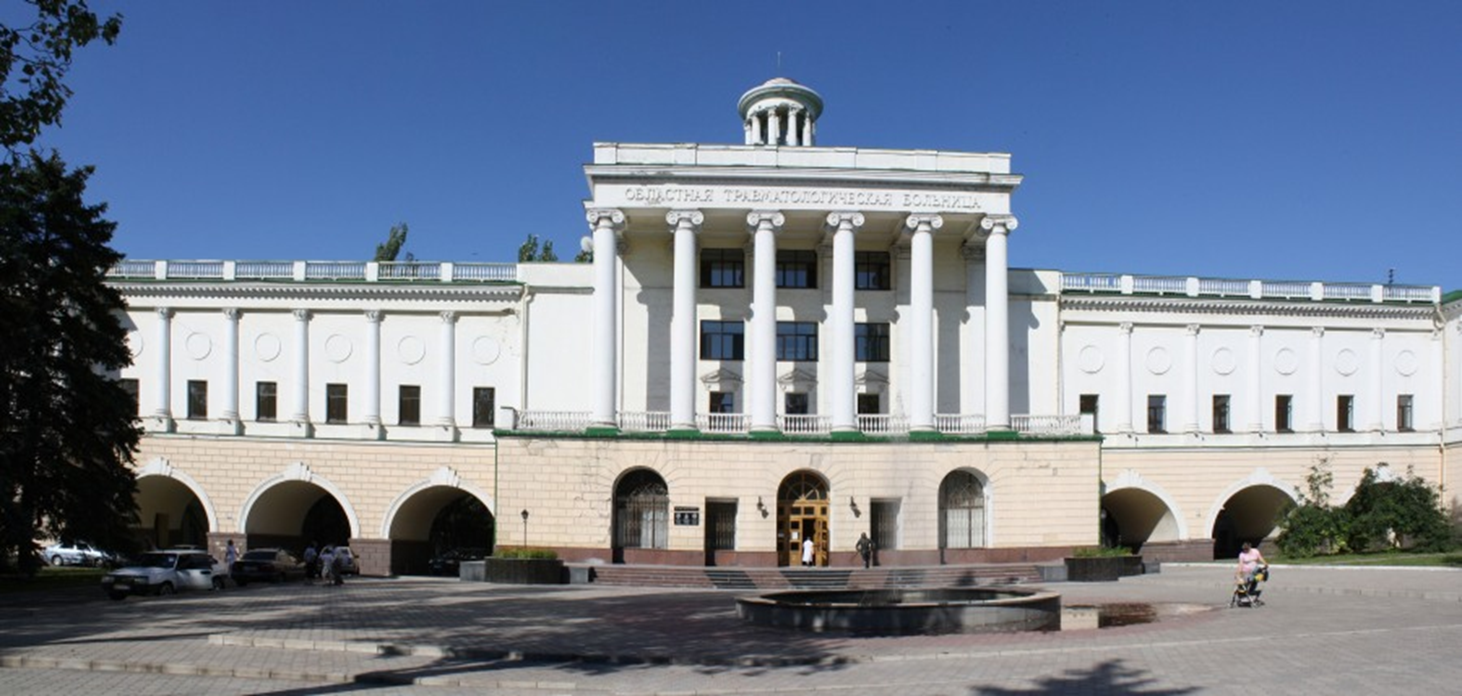